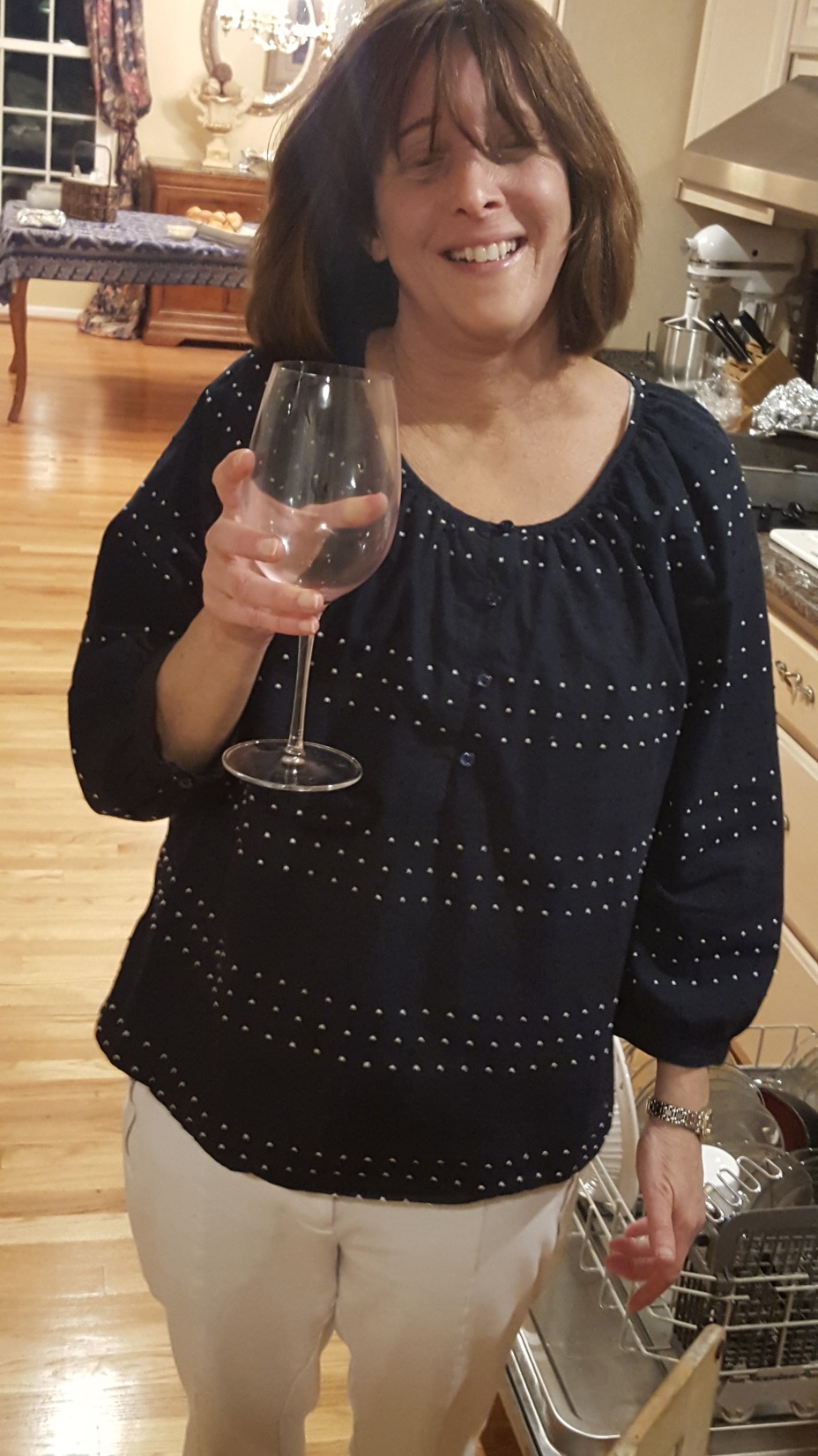 Thank you
Cindy and Brian
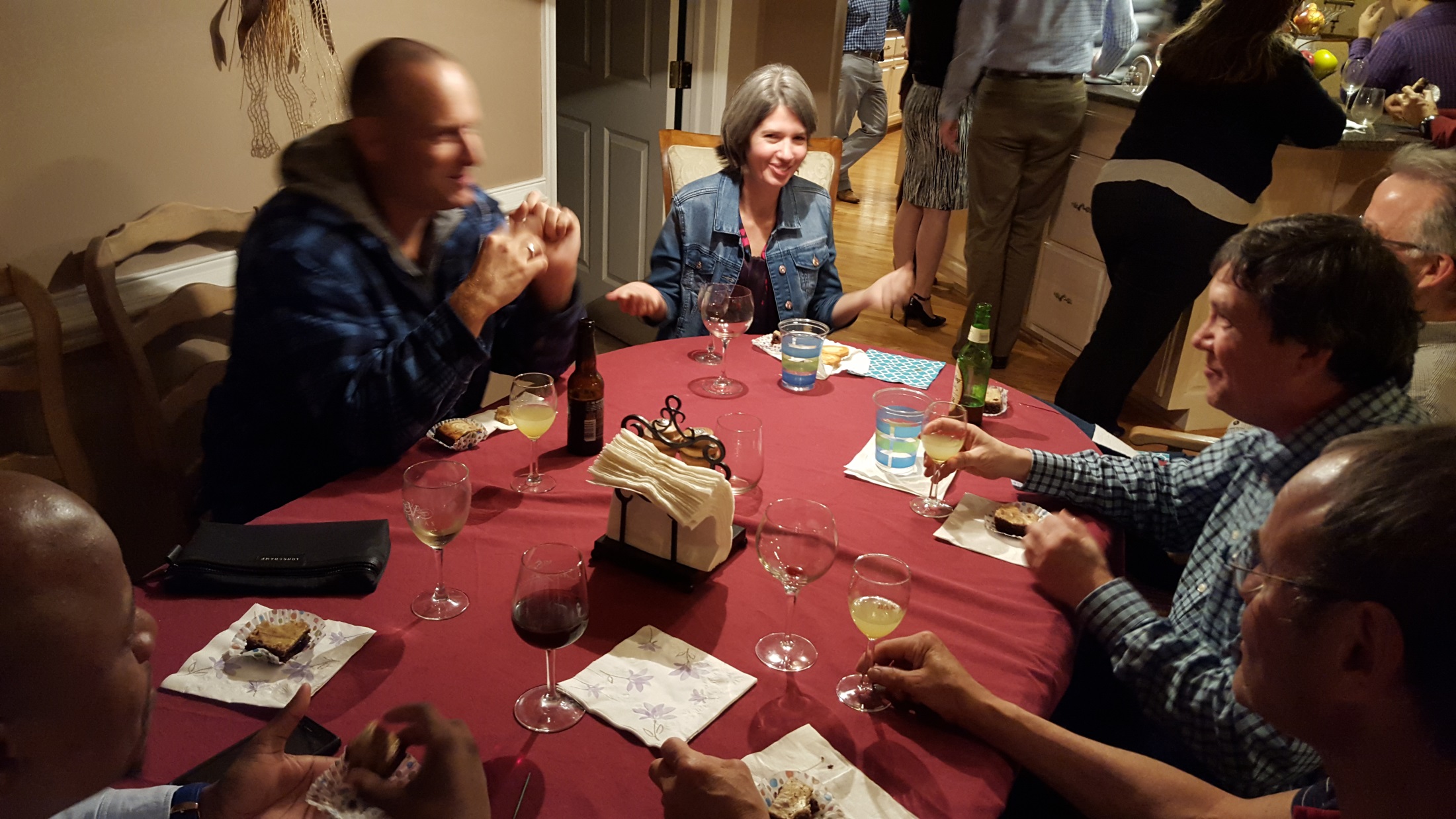 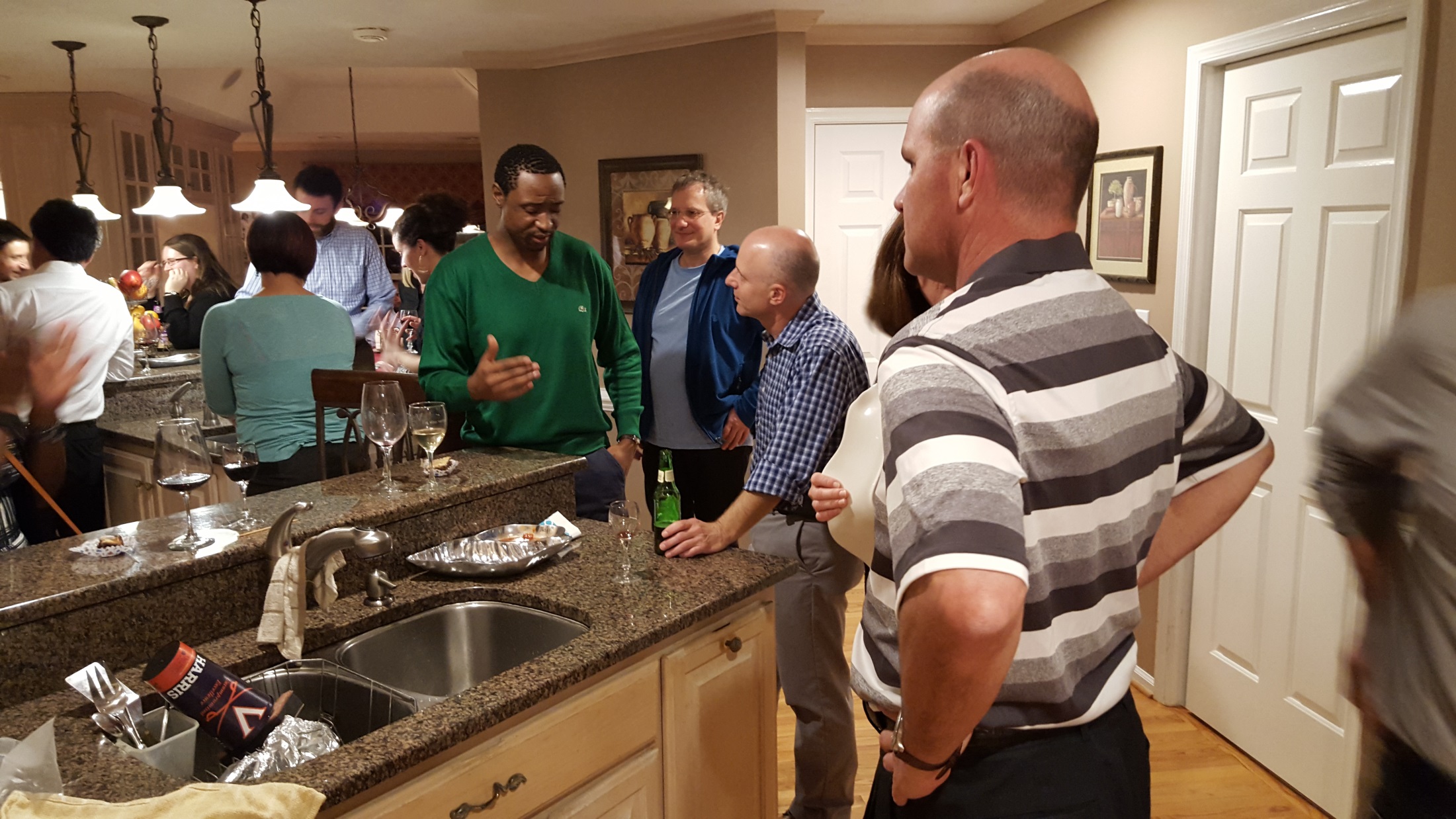 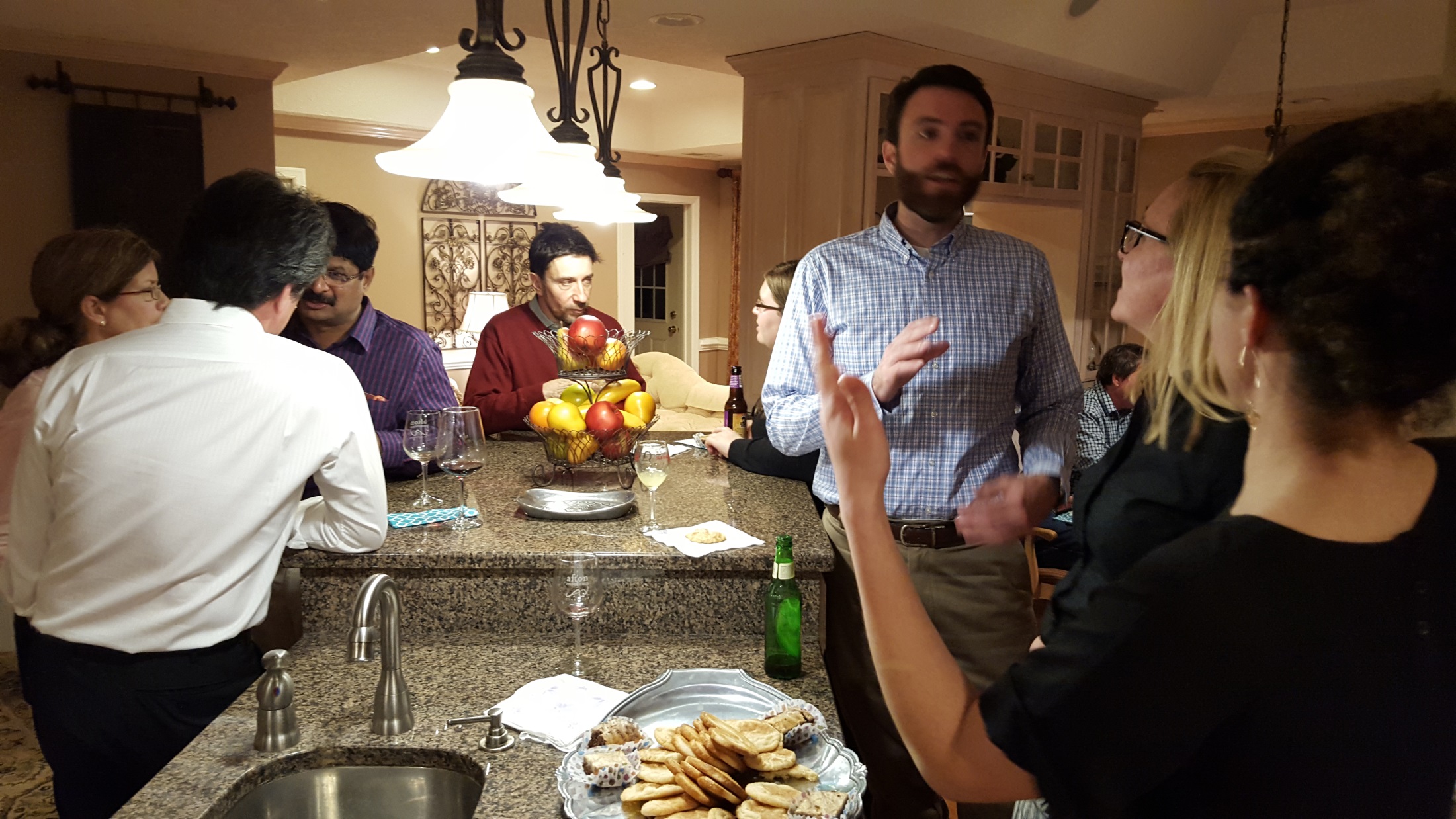 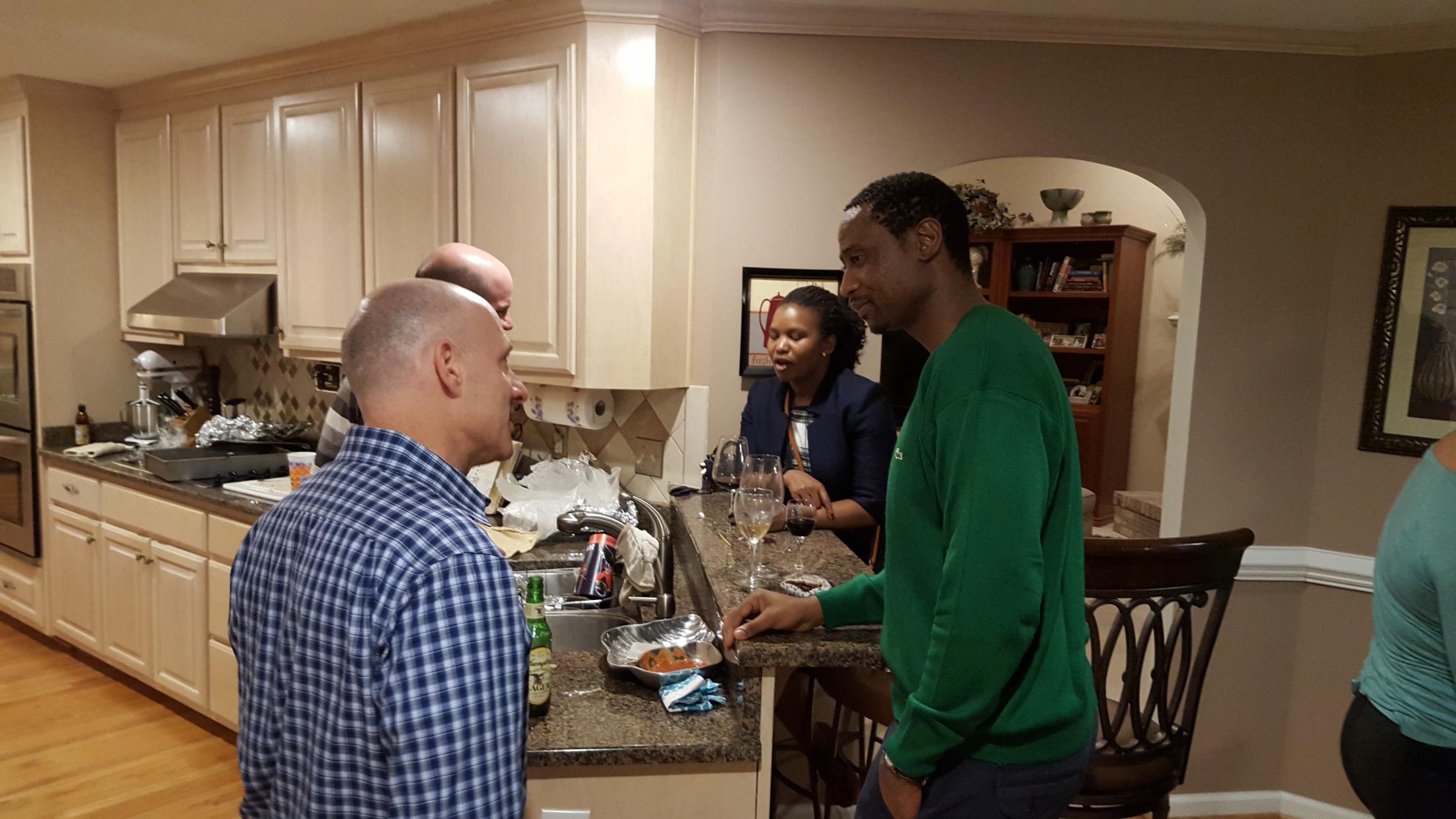 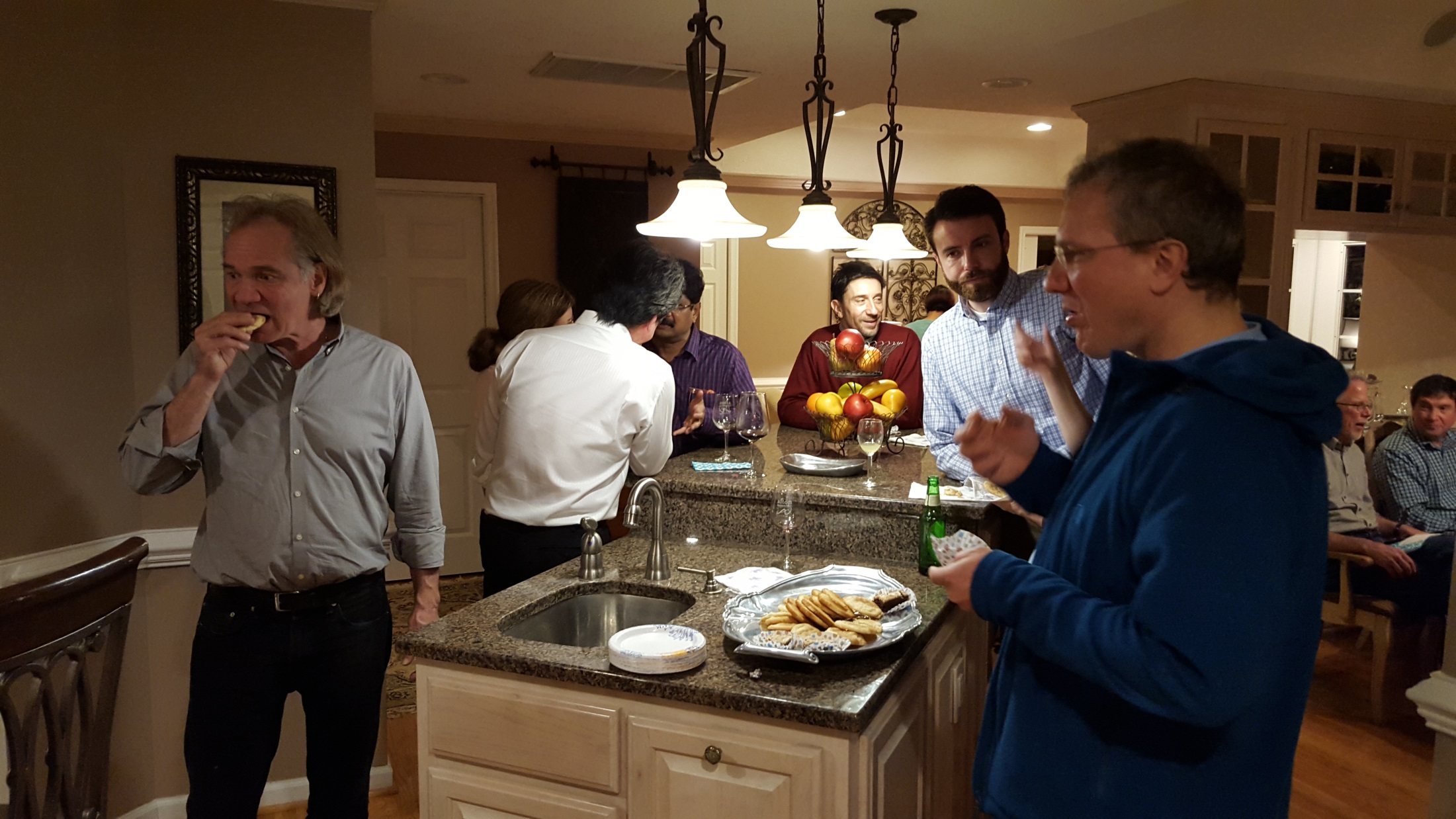 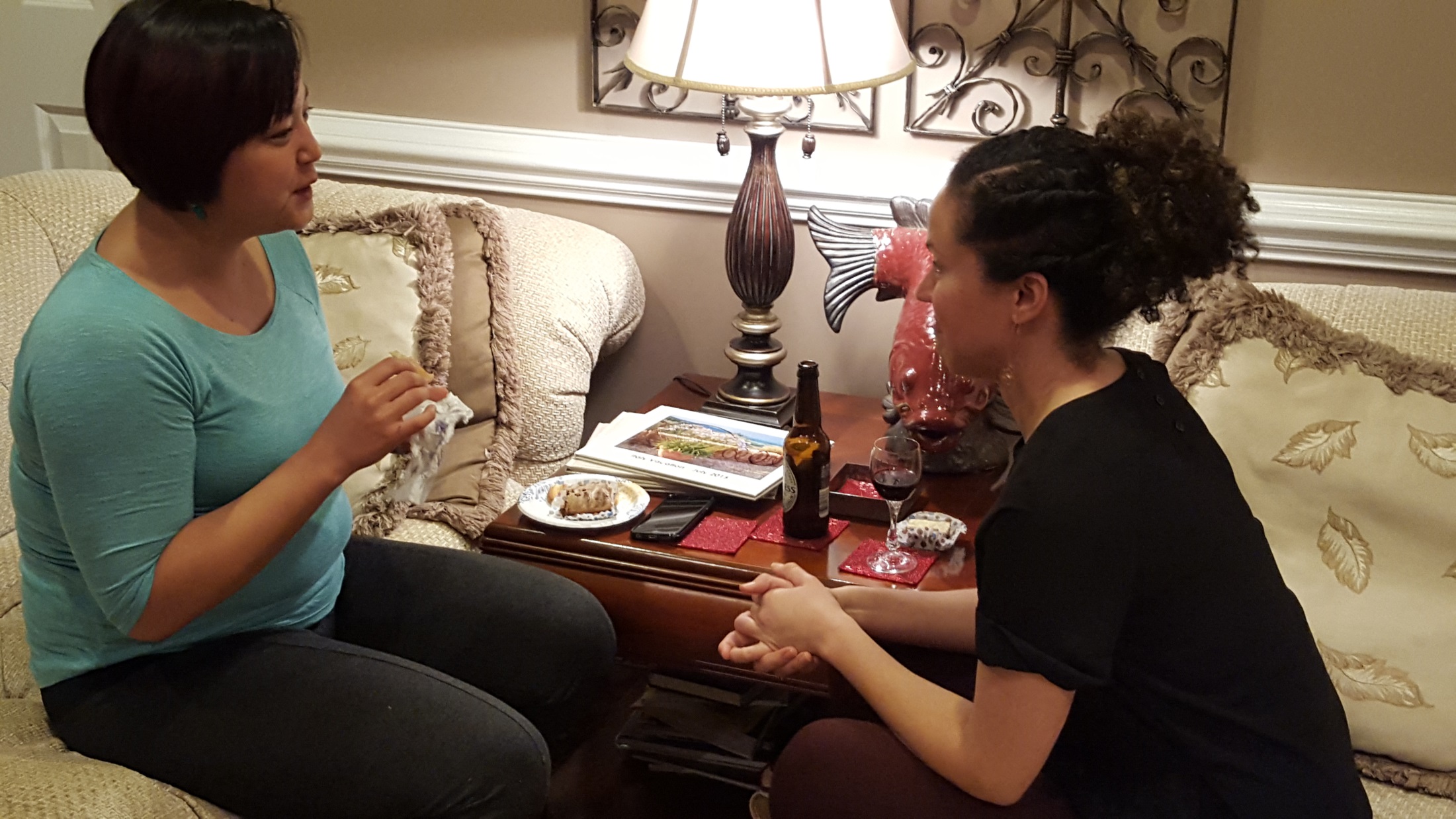 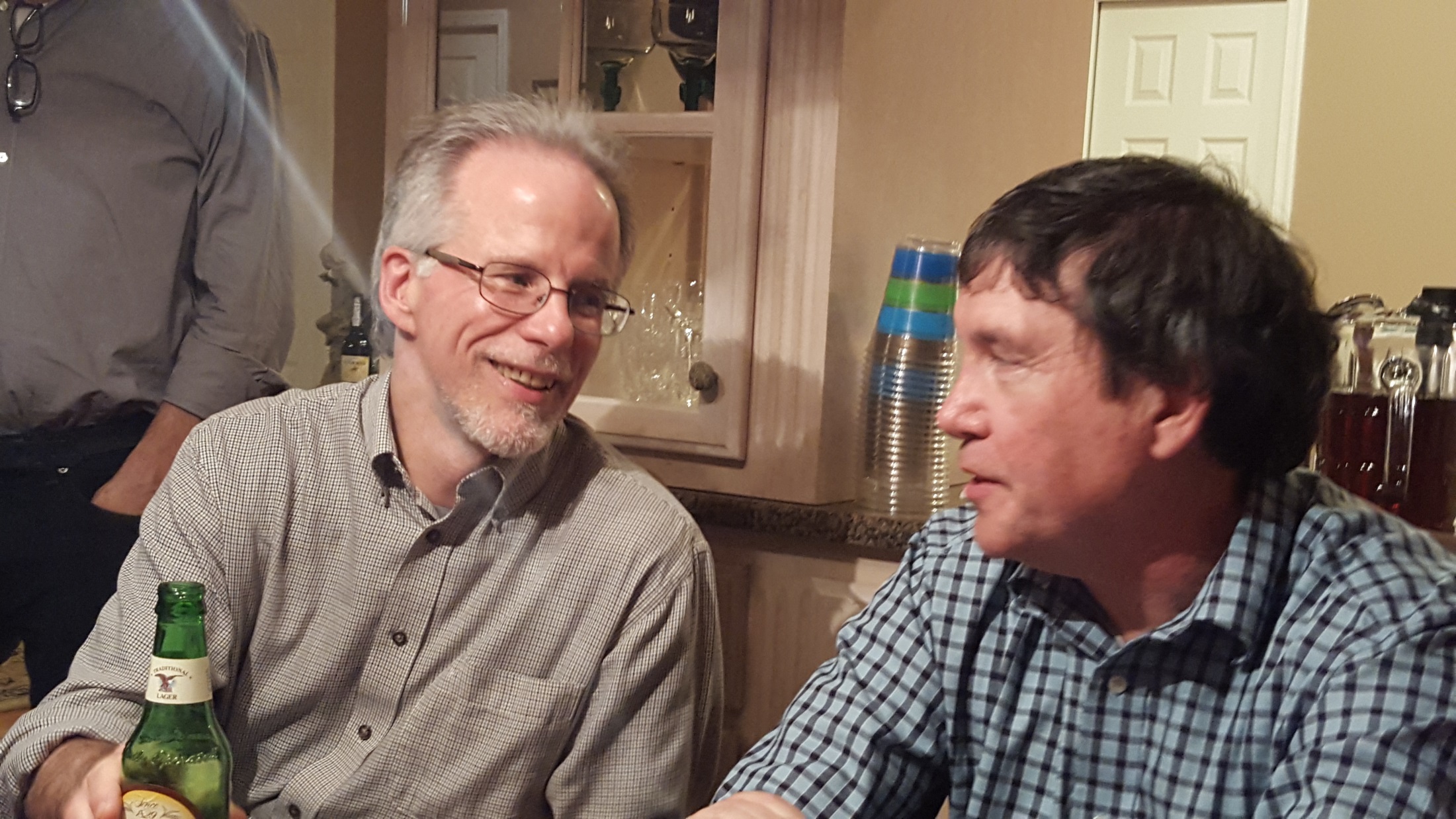 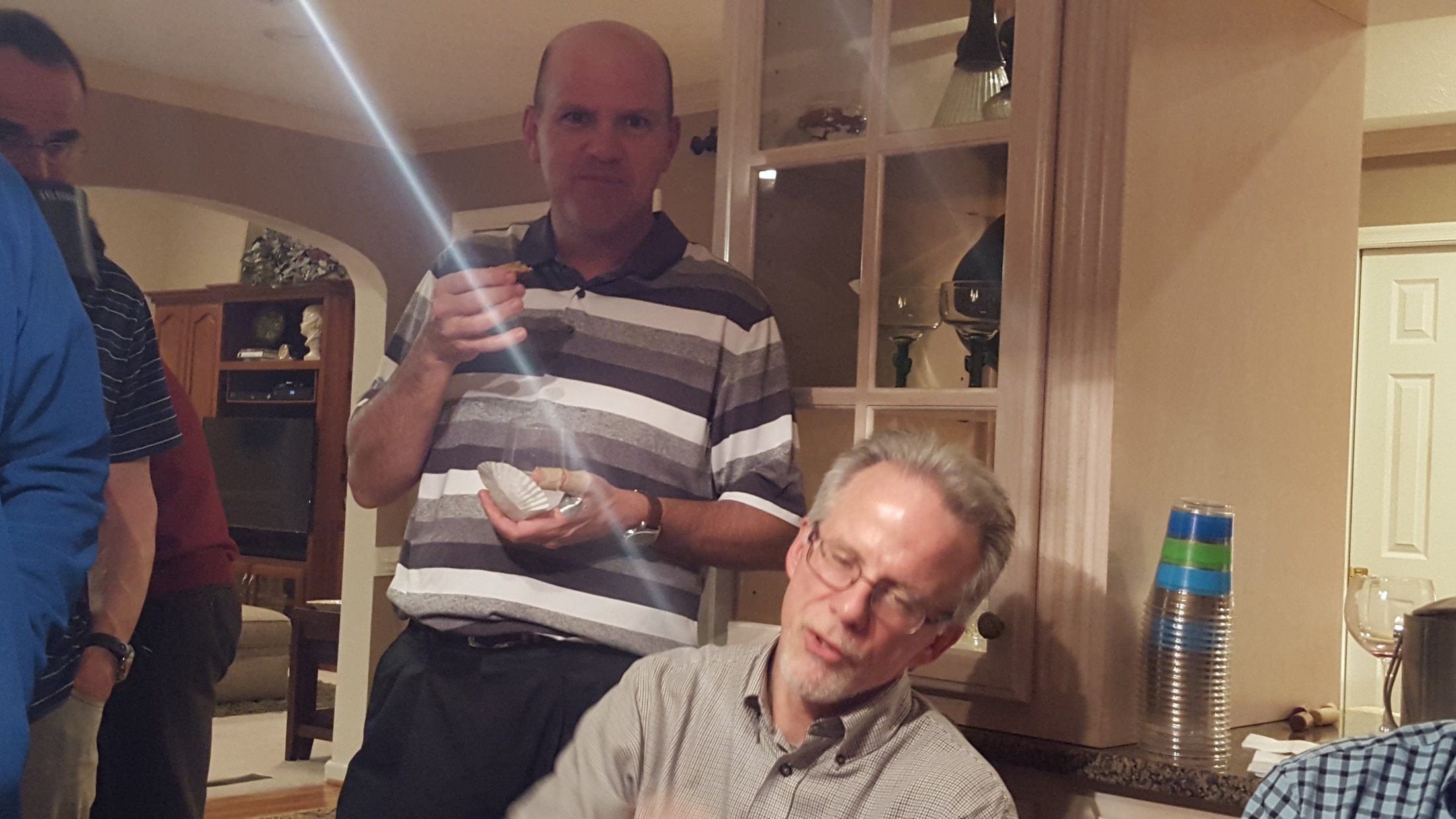 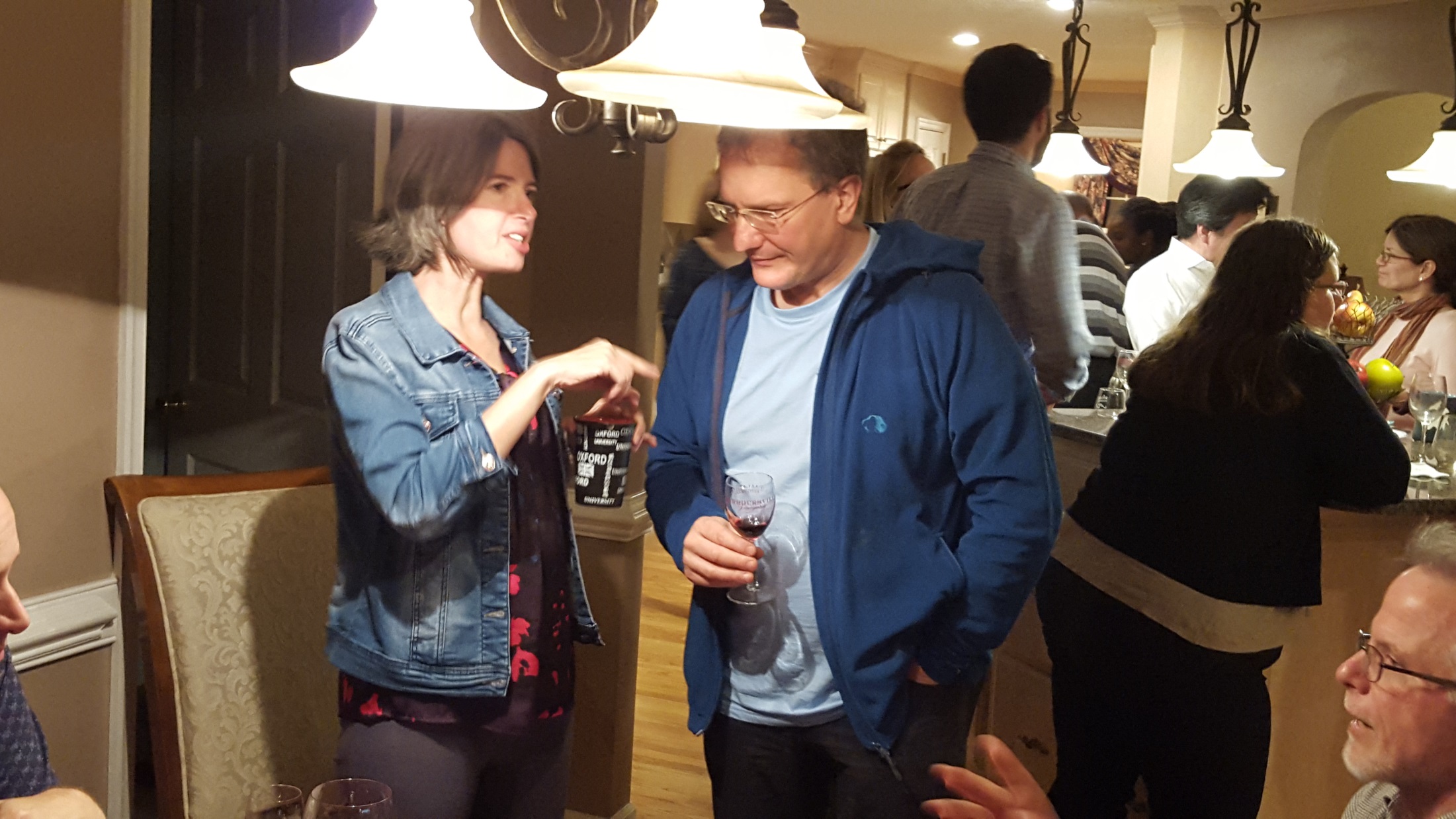 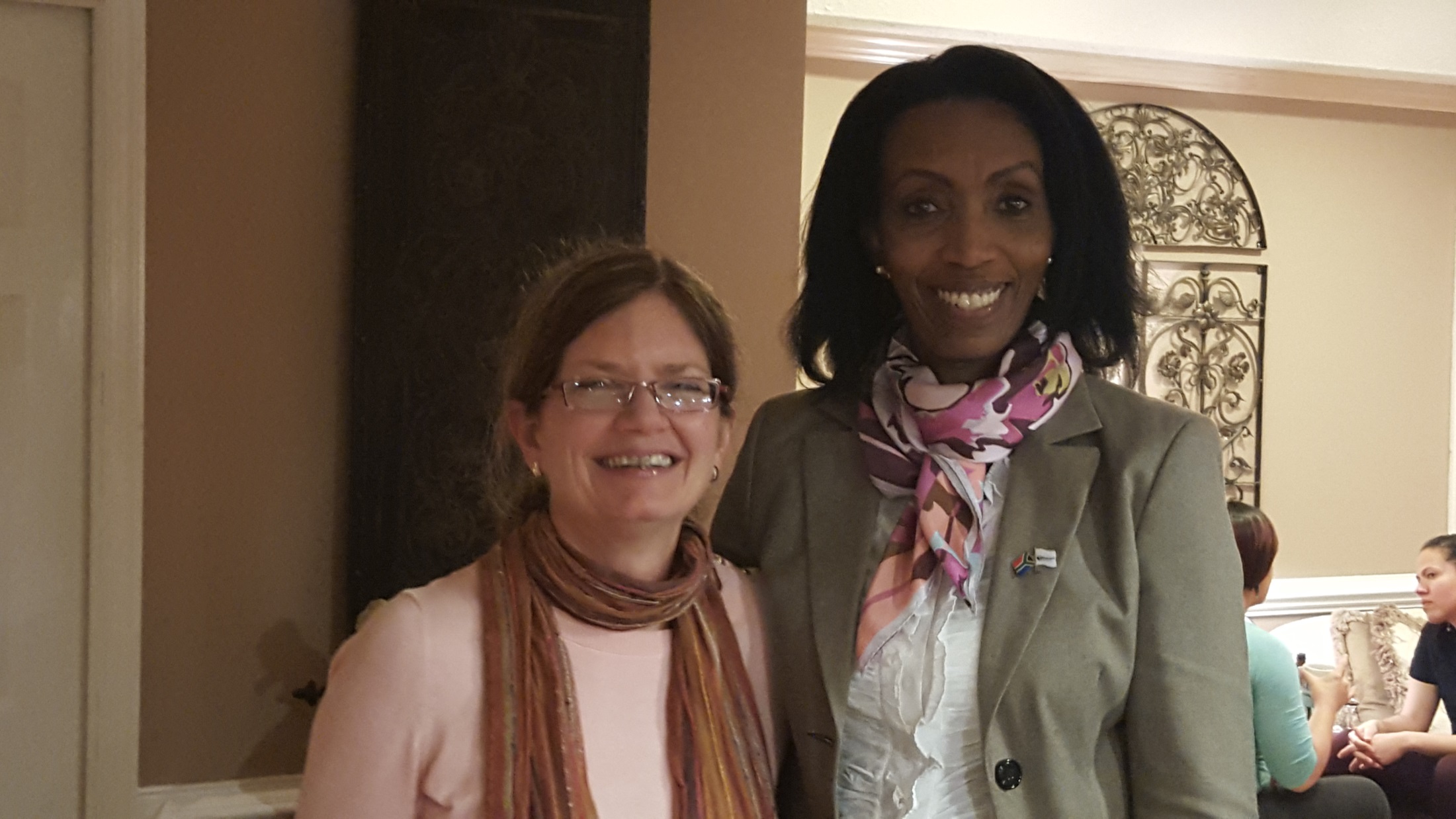 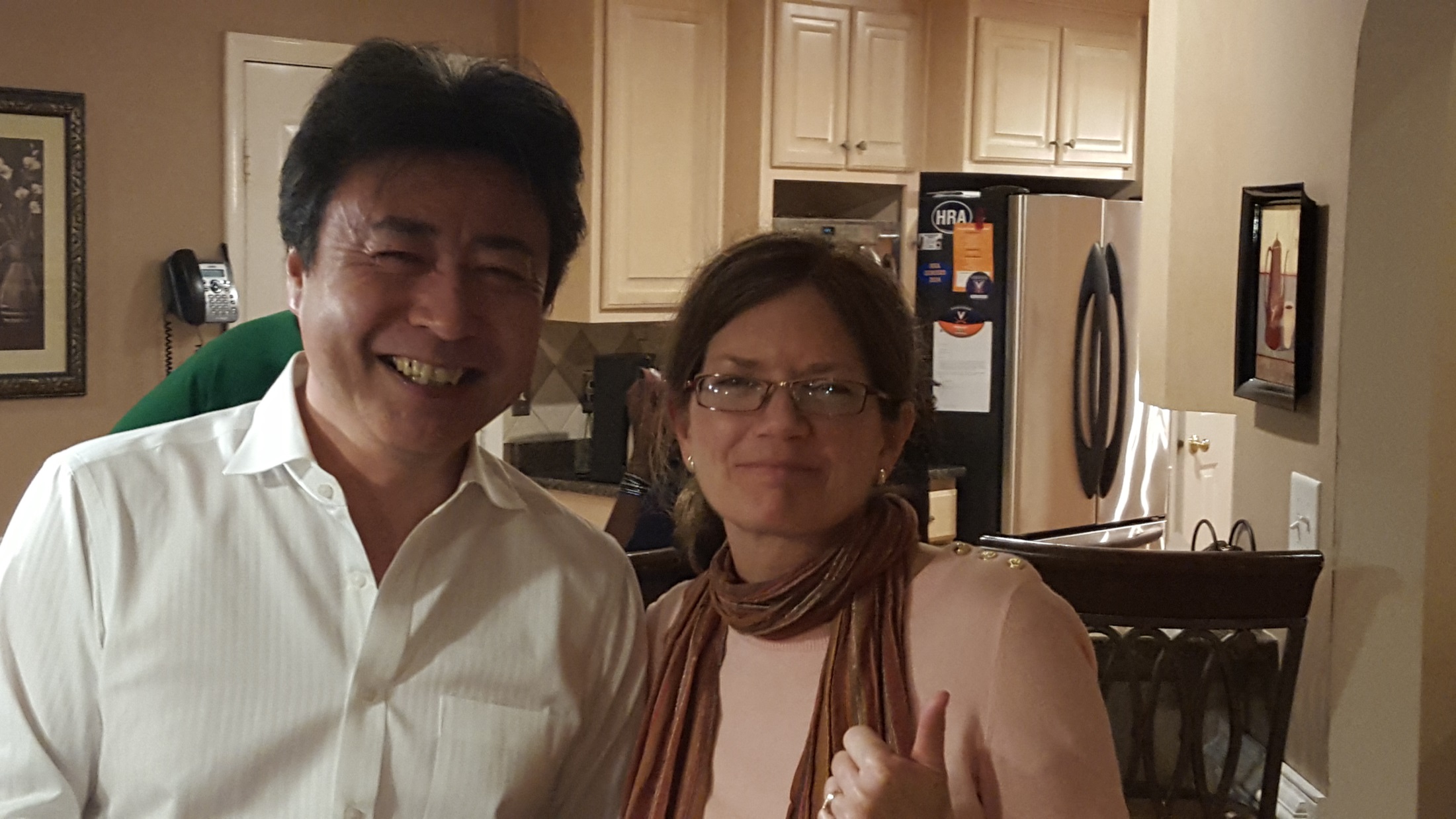 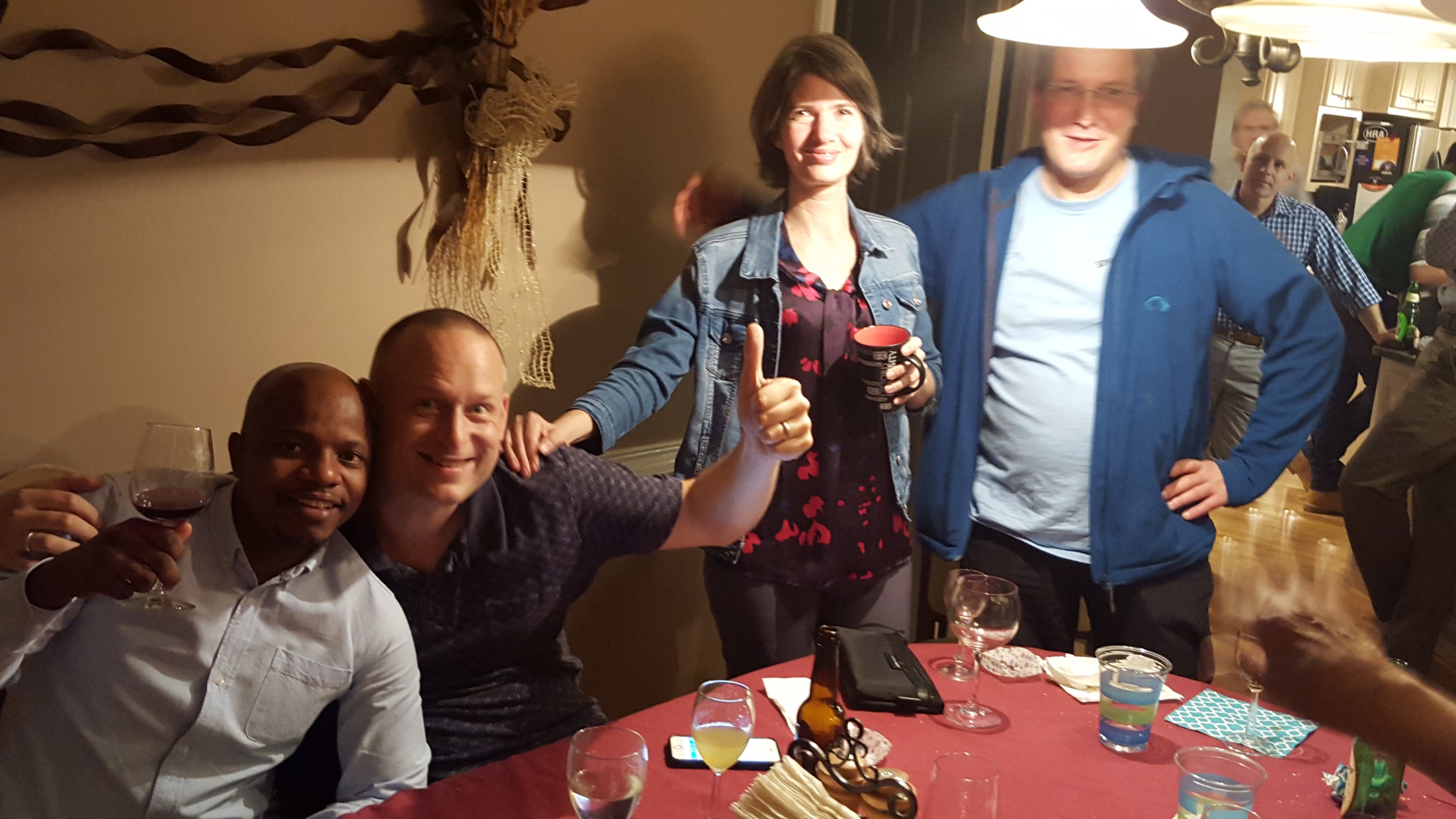 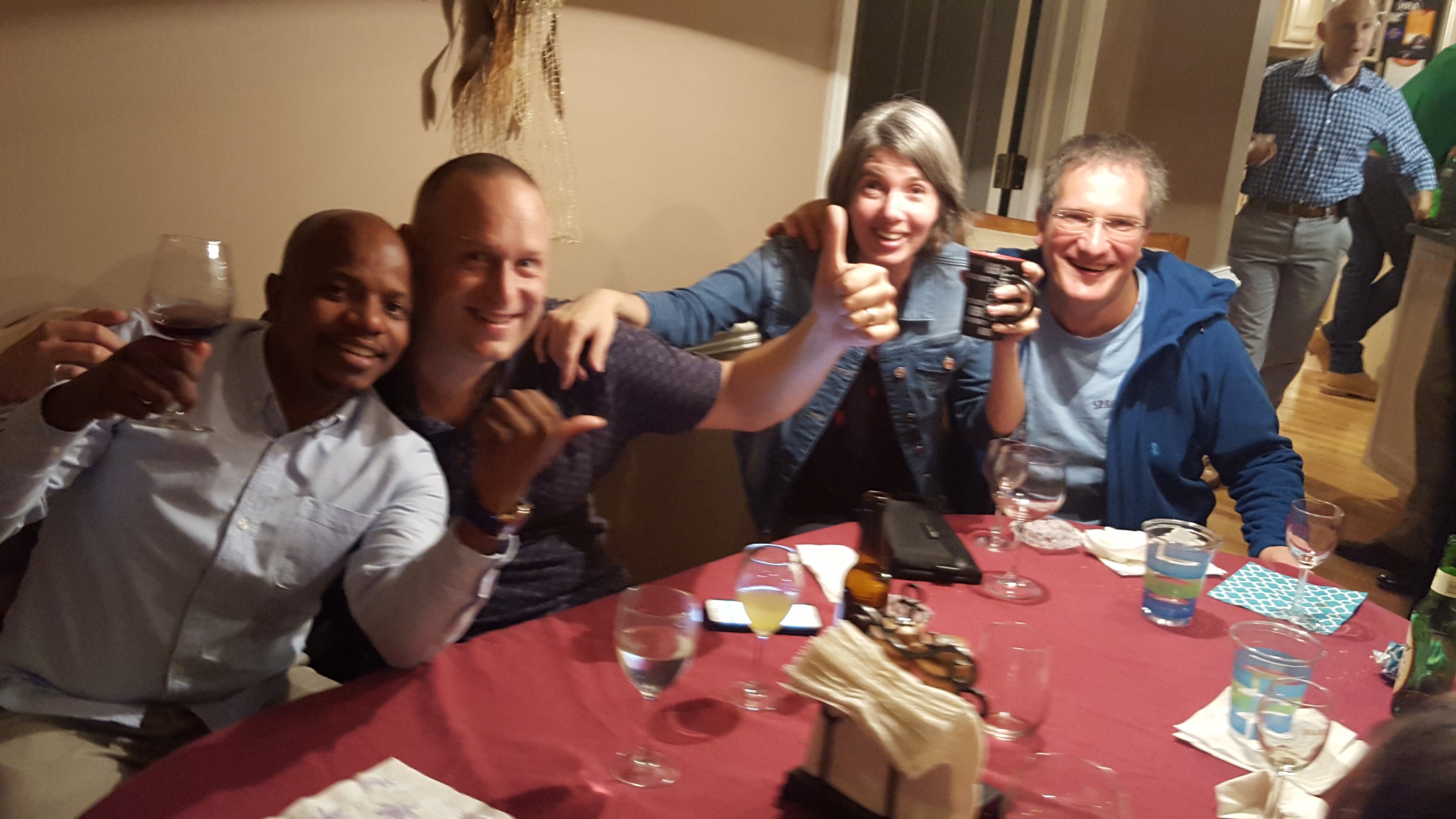 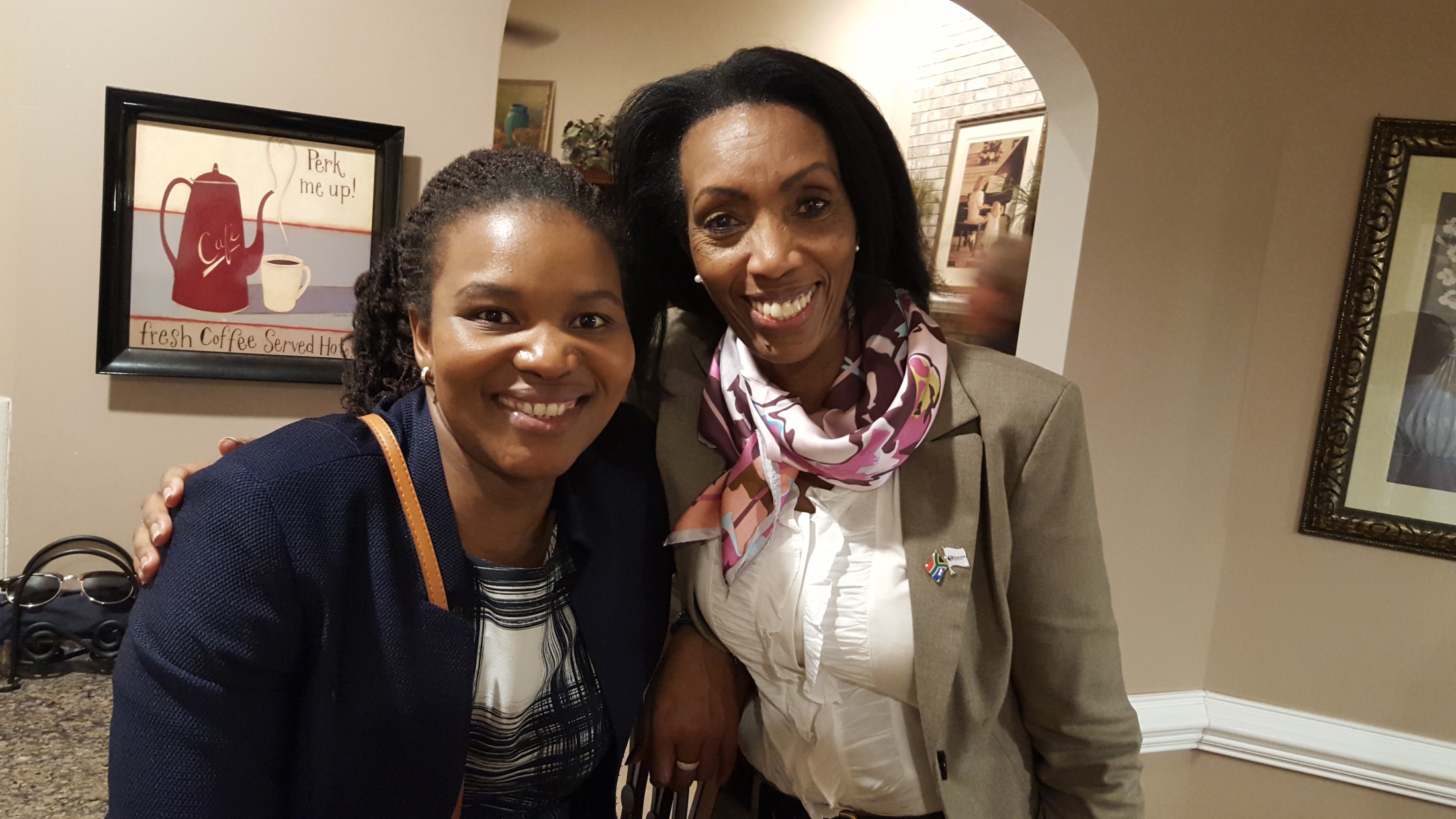 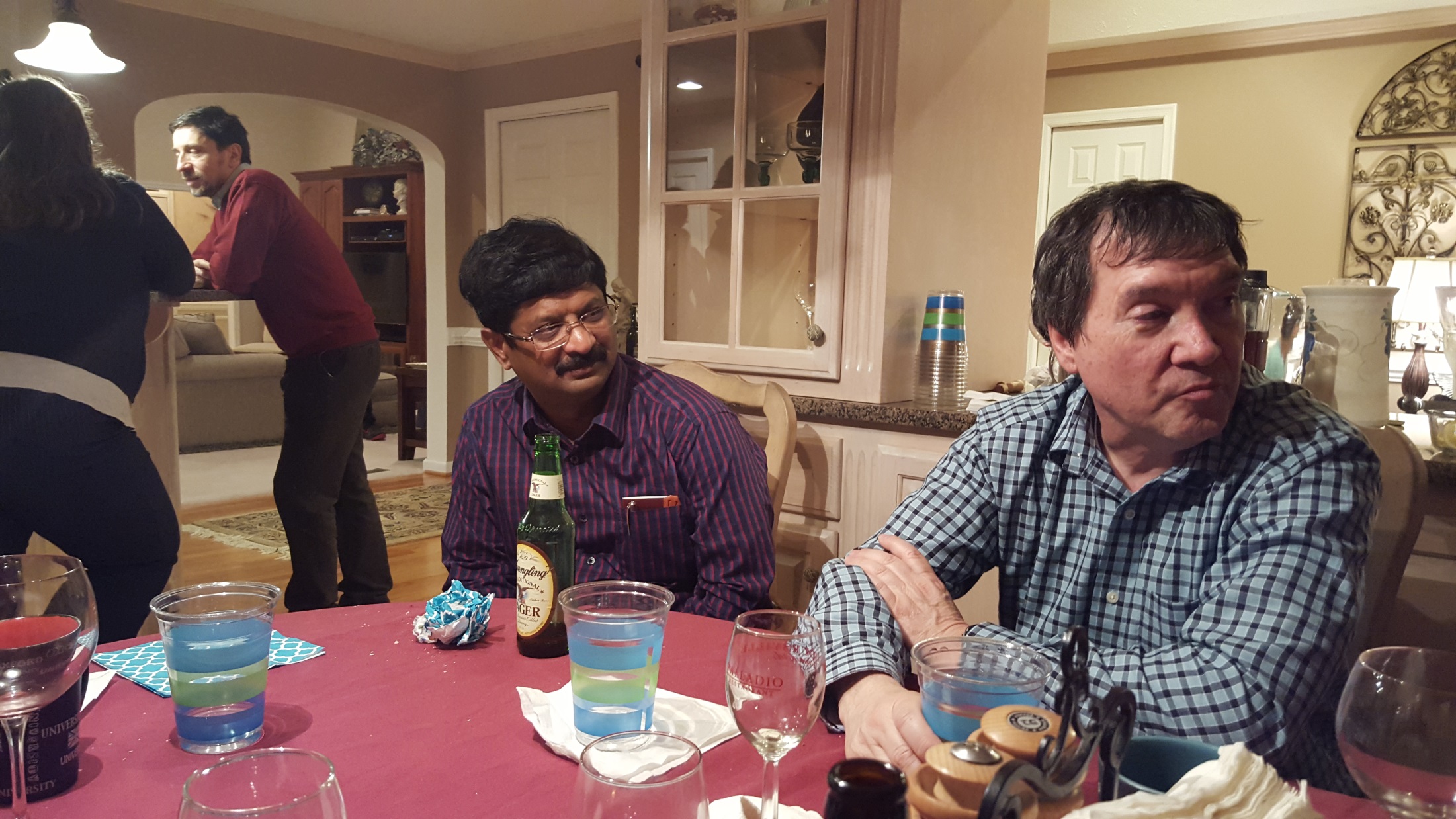